CERTIFICATION EXAM PREPARATION COURSE
SESSION 7:
Study Startup, Part I
Handout/Reference sheets:
Study Start-up
NIH guideline-study-start-up document
Study start-up Tips


Webinars:
Research 101, session 4
Research 102, session 4
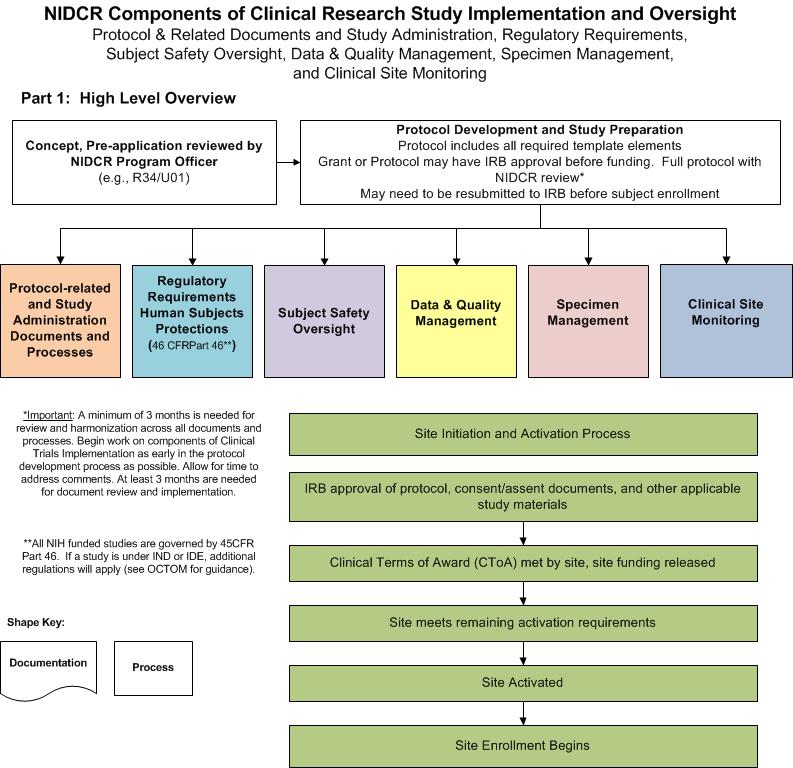 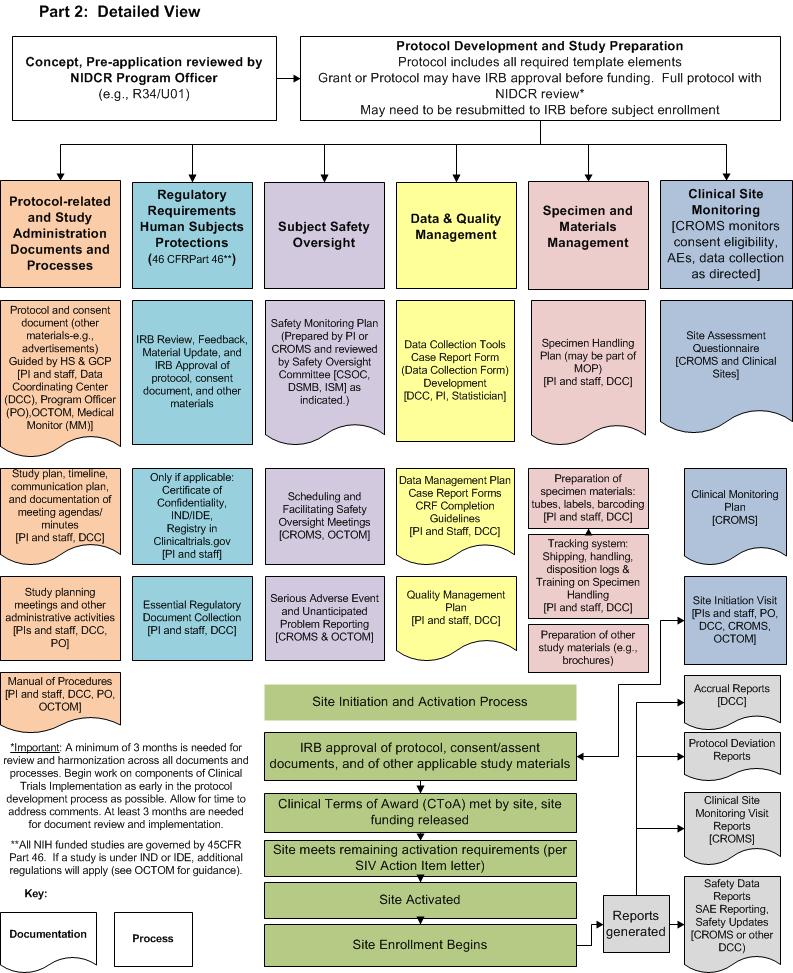 3 Stages of Conducting a Clinical Trial per GCP
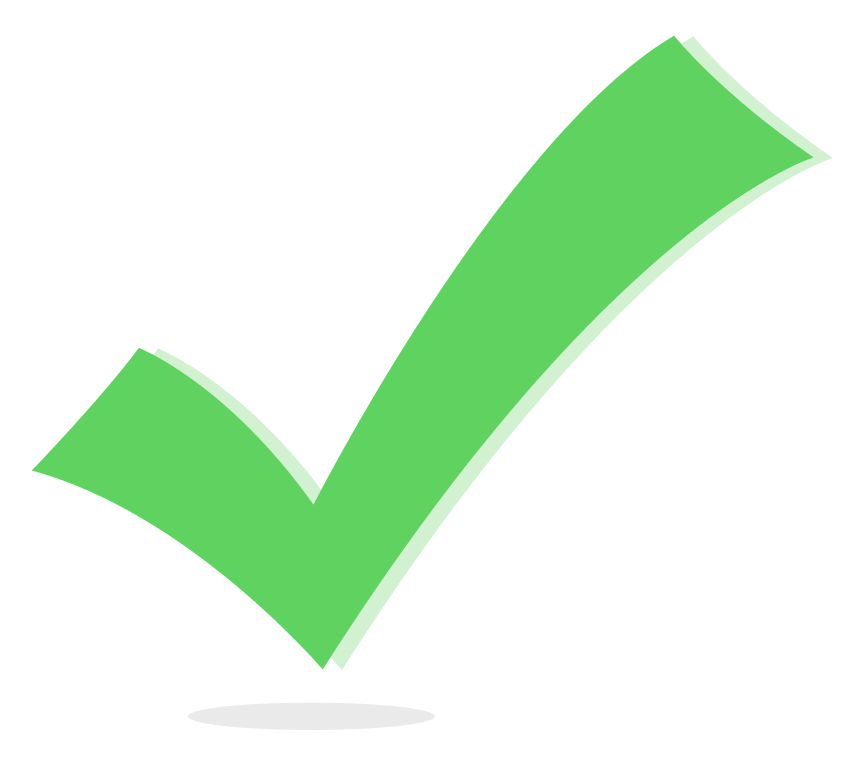 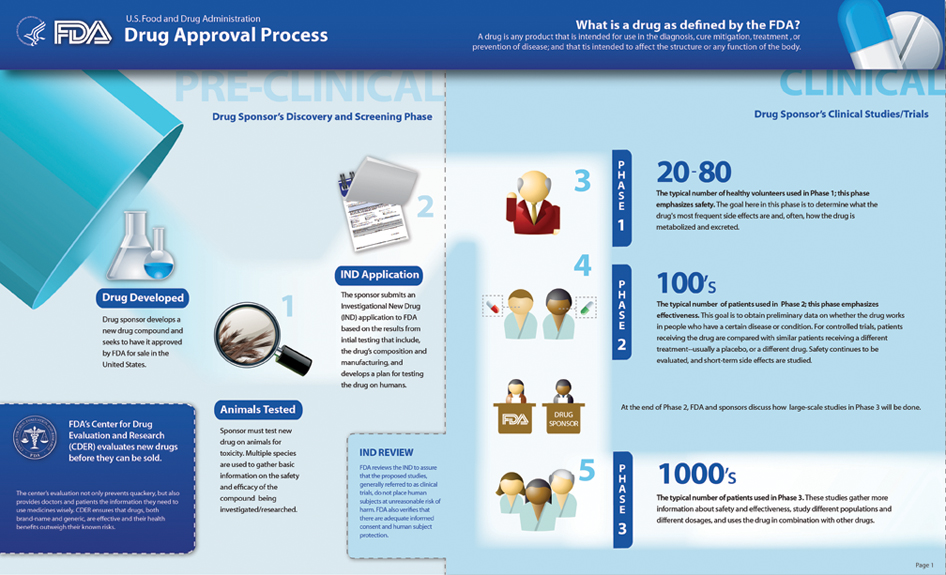 Study Steps to be Discussed in Today’s Session
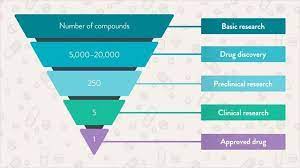 Drug Discovery
Process through which potential new medicines are identified
Involves a wide range of scientific disciplines, including biology, chemistry and pharmacology
Pre-Clinical Research
involve the activities that connect drug discovery in the laboratory to initiation of human clinical trials

can be designed to identify a lead candidate from several IPs being developed

select the best formulation

determine the route, frequency, and duration of exposure

ultimately support the intended clinical trial design
Pre- clinical Studies of Product Candidates
Investigation New Drug Application
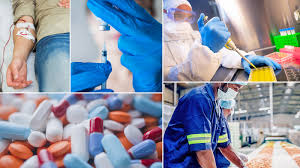 Fda.gov
Investigational New Drug (IND)
Sponsor shall submit an IND to FDA if the sponsor intends to conduct a clinical investigation with an investigational new drug

A sponsor shall not begin a clinical investigation subject to § 312.2(a) until the investigation is subject to an IND which is in effect in accordance with § 312.40.

Such a clinical investigation is not permitted to proceed without the prior written authorization from FDA. FDA shall provide a written determination 30 days after FDA receives the IND or earlier
312.22 General principles of the IND submission
312.23 IND content and format
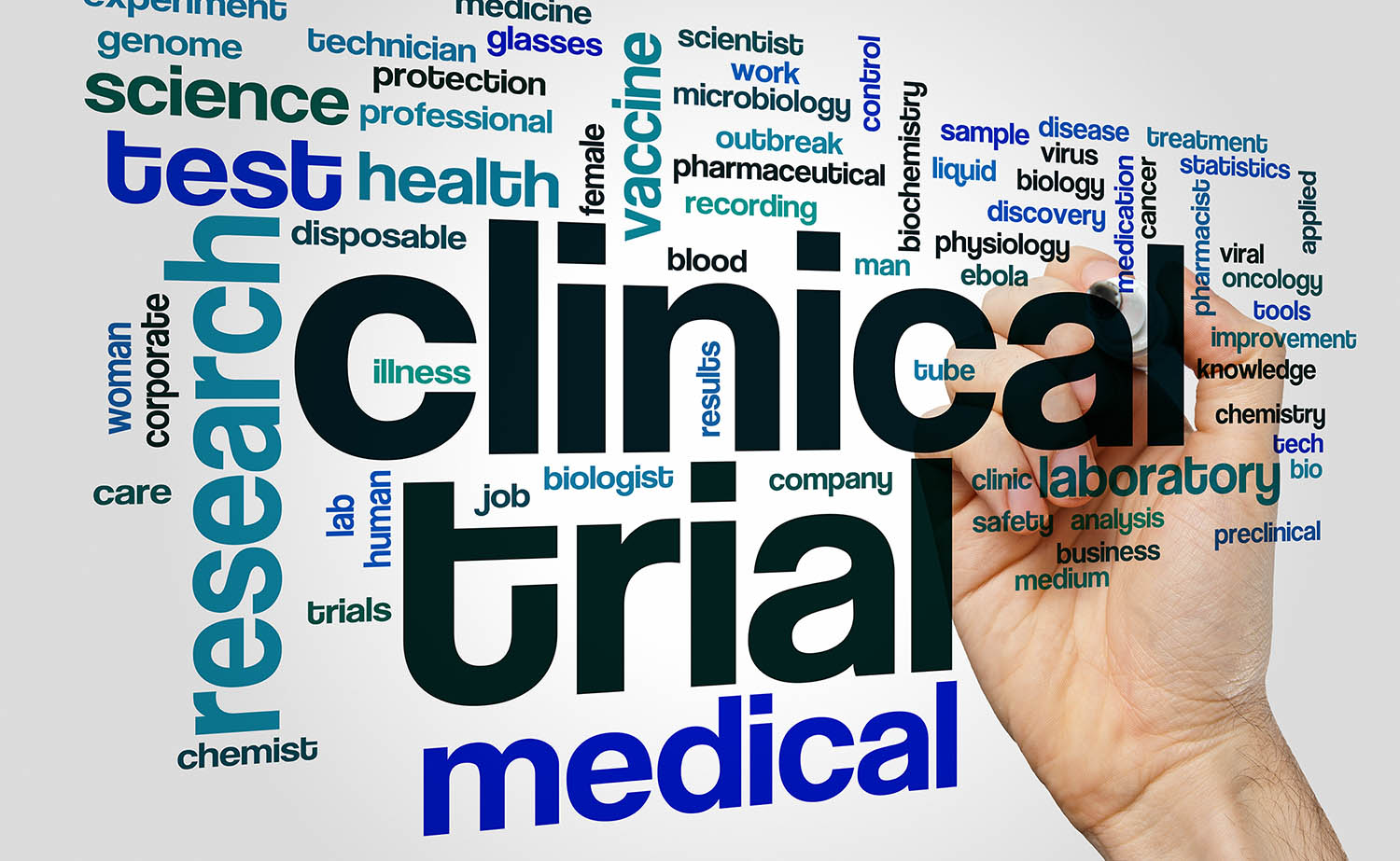 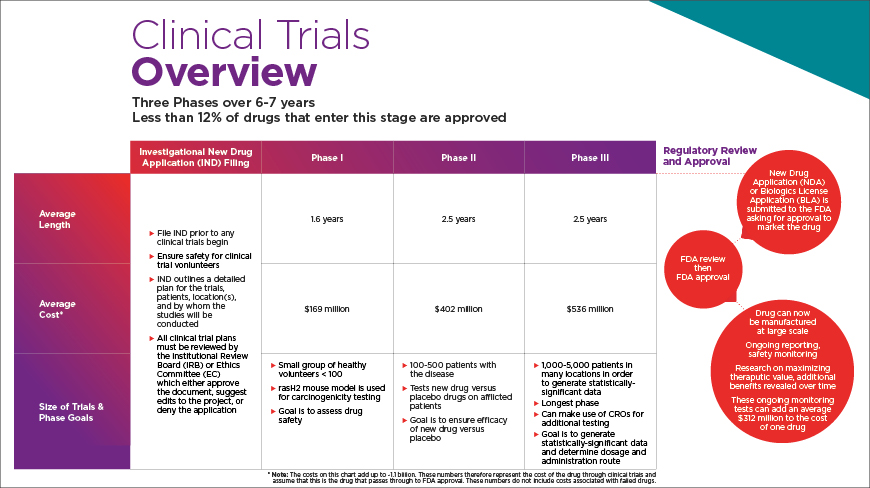 Cost of Research and Development
Clinical Trials
Study Start-up
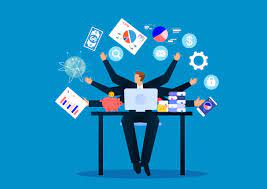 Preparing to Conduct a Study
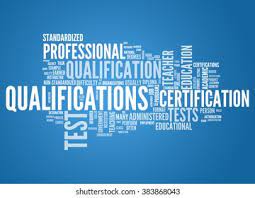 PI/Site Qualification
Preparing for Site Qualification and Selection
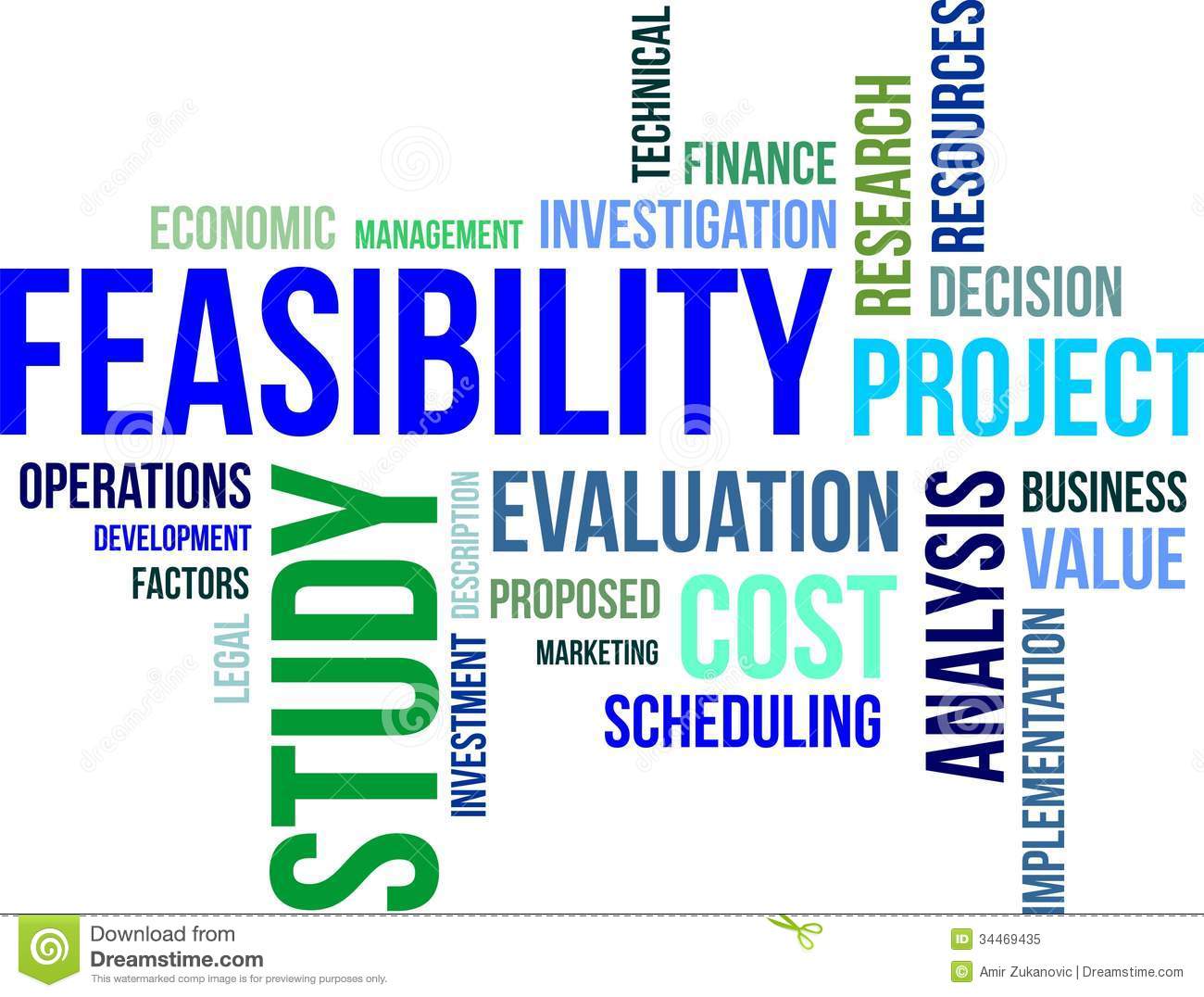 Feasibility Assessment from the Site’s Perspective
Questions to ask:
Who is the sponsor/What is the reputation of the sponsor?
Do we have the available staff and infrastructure/resources/time to conduct the study?
Do we have the patient population for successful recruitment?
Does the design of the study meet the scientific rigorous standards?
Is the risk/benefit ratio favorable/appropriate?
What is the difficulty level of conducting the study?
What are the subject procedures and time of participation?
Is the proposed budget adequate?
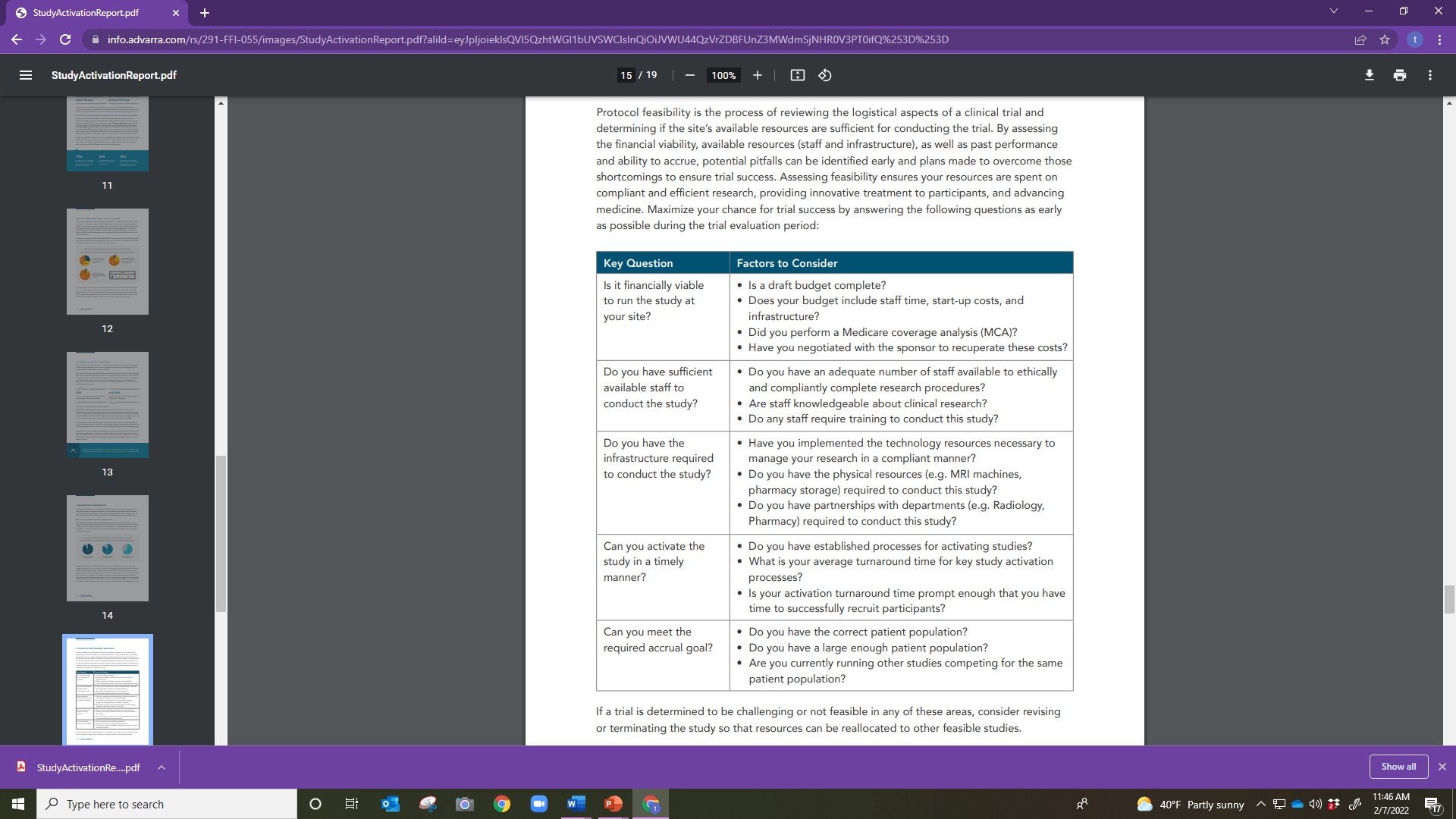 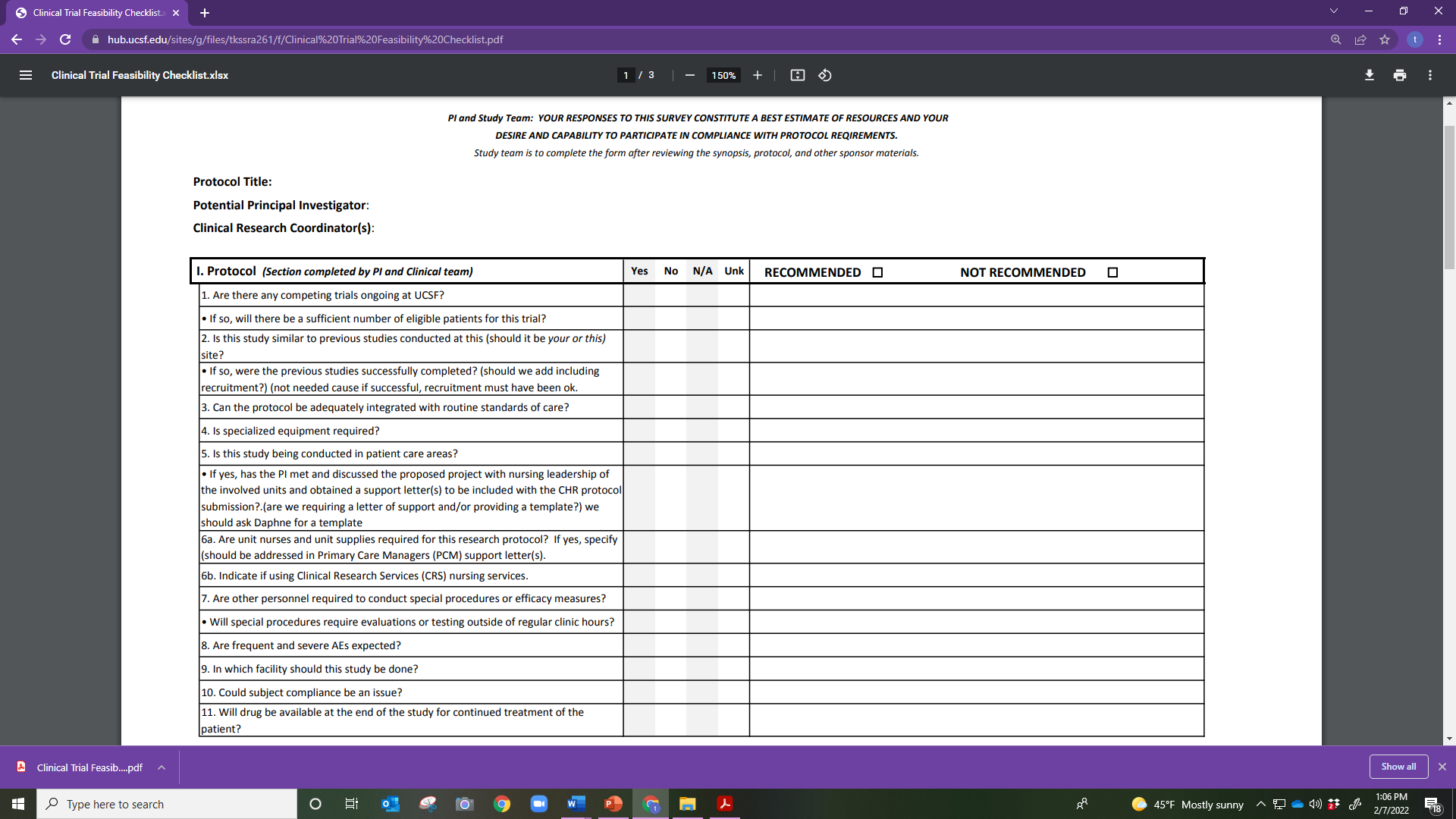 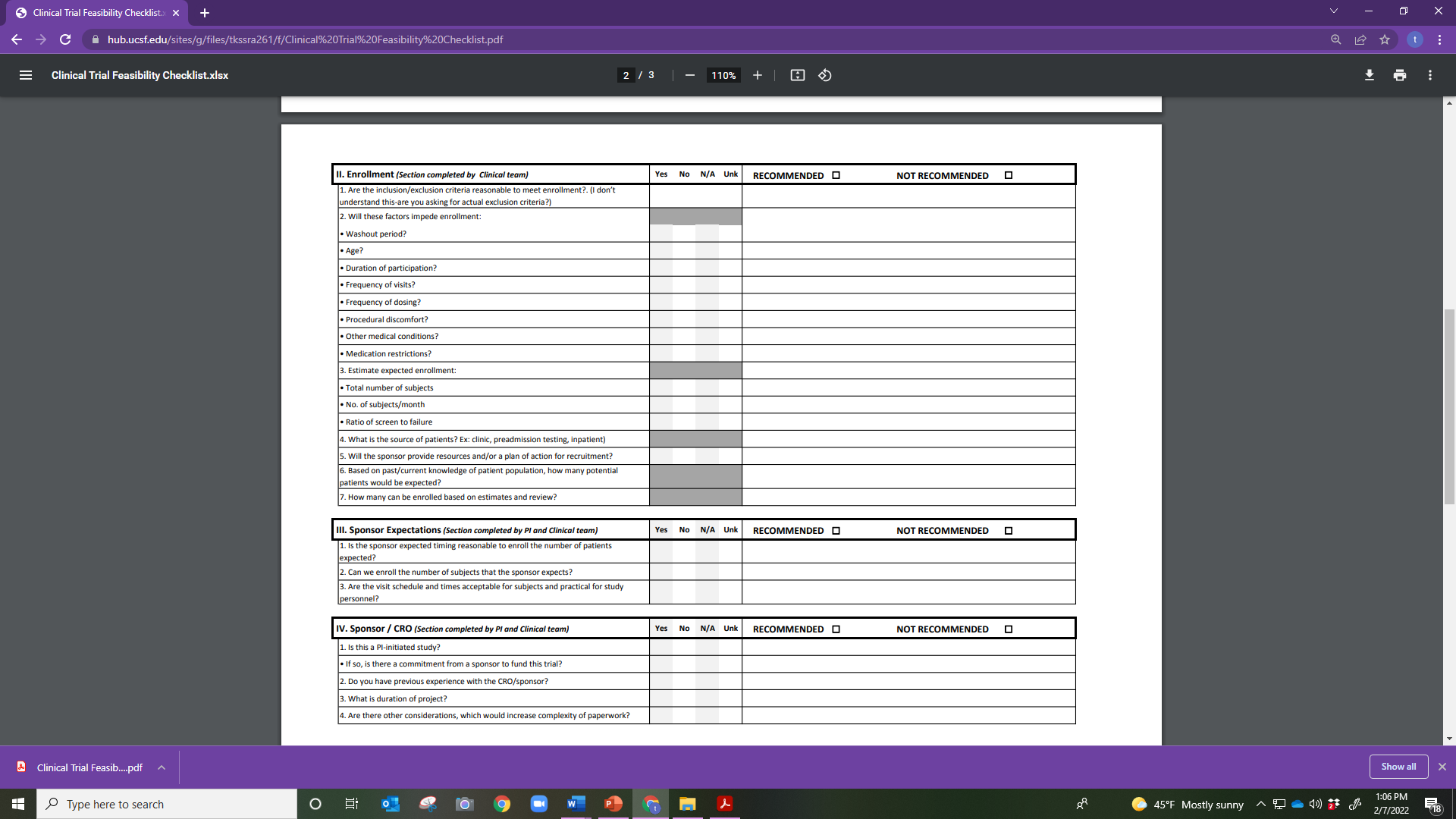 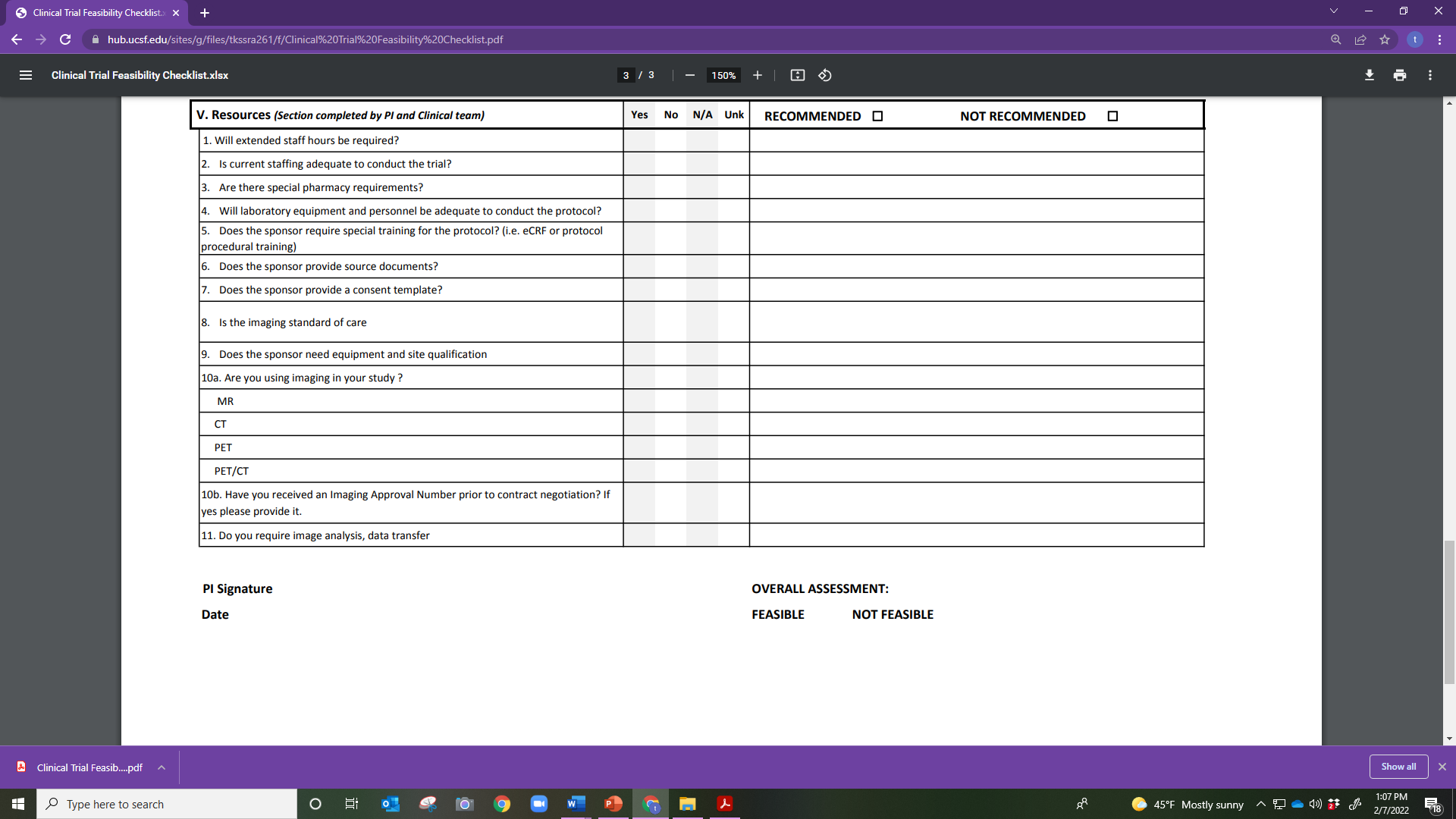 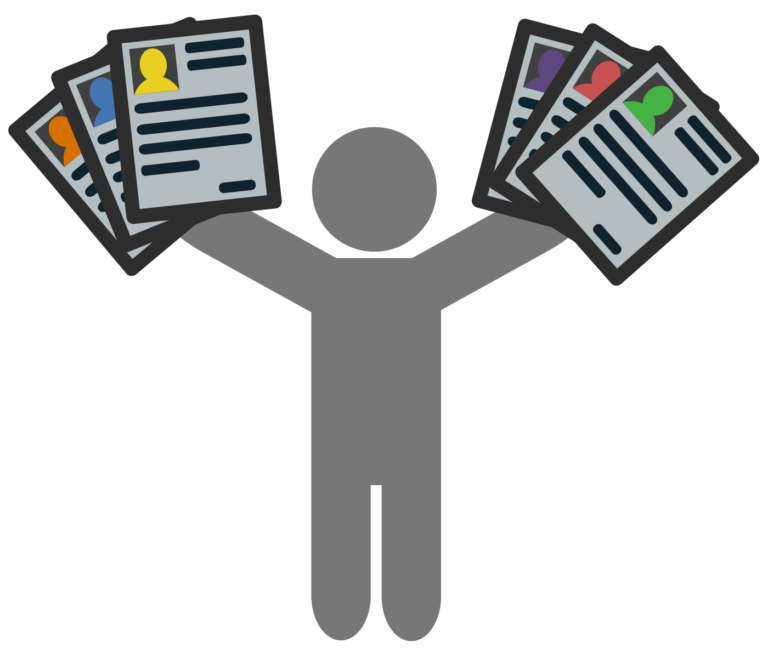 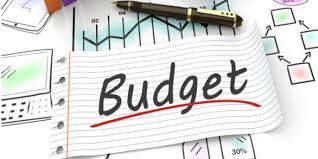 Assessment of the budget:
Are all of the procedures listed/covered in the budget?
What will study start-up cost you/What do you need for a start-up fee
What are the hidden costs depending on the study?
Feasibility assessment
Monitor visits
Recruitment
Re-consenting
Training
Budget Negotiations
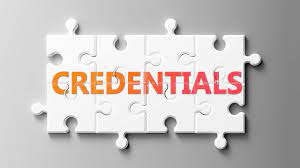 Study Team Credentials
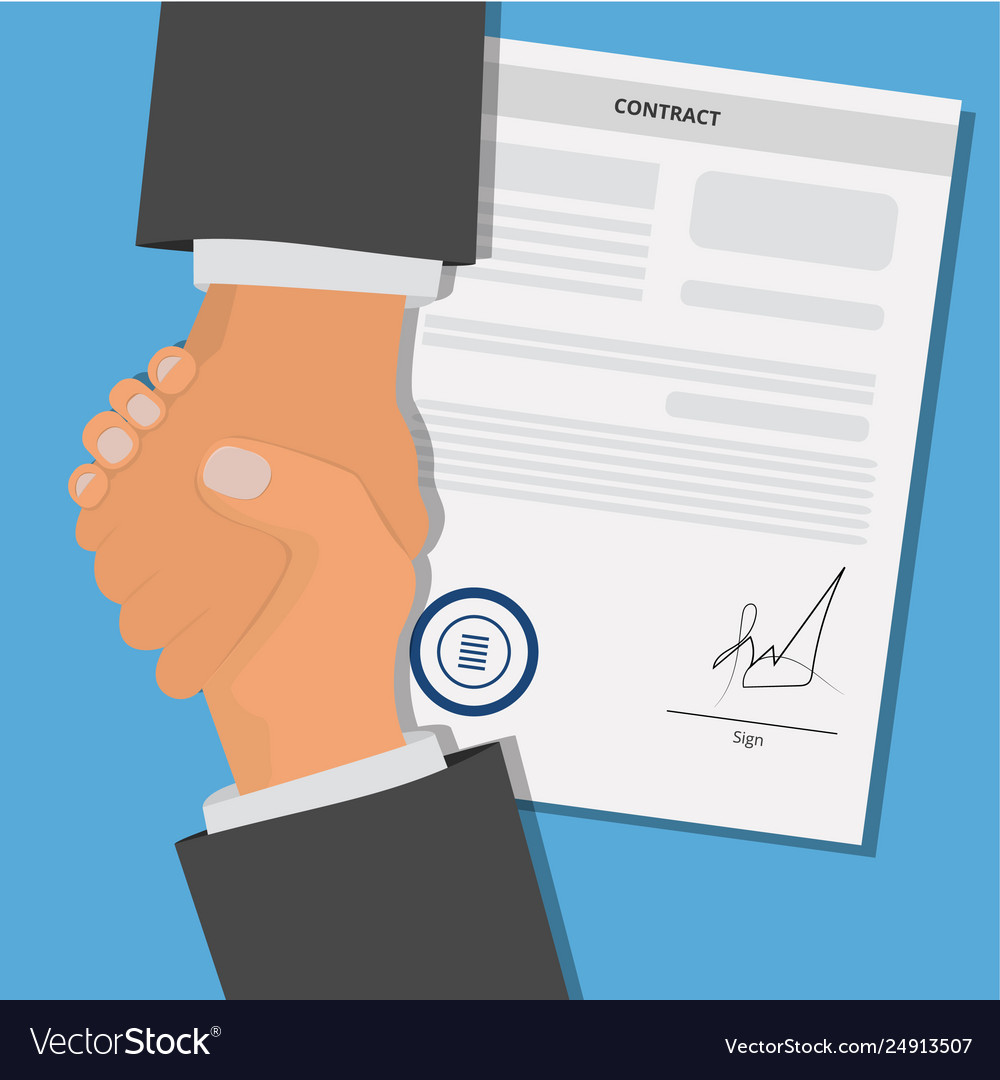 Agreements
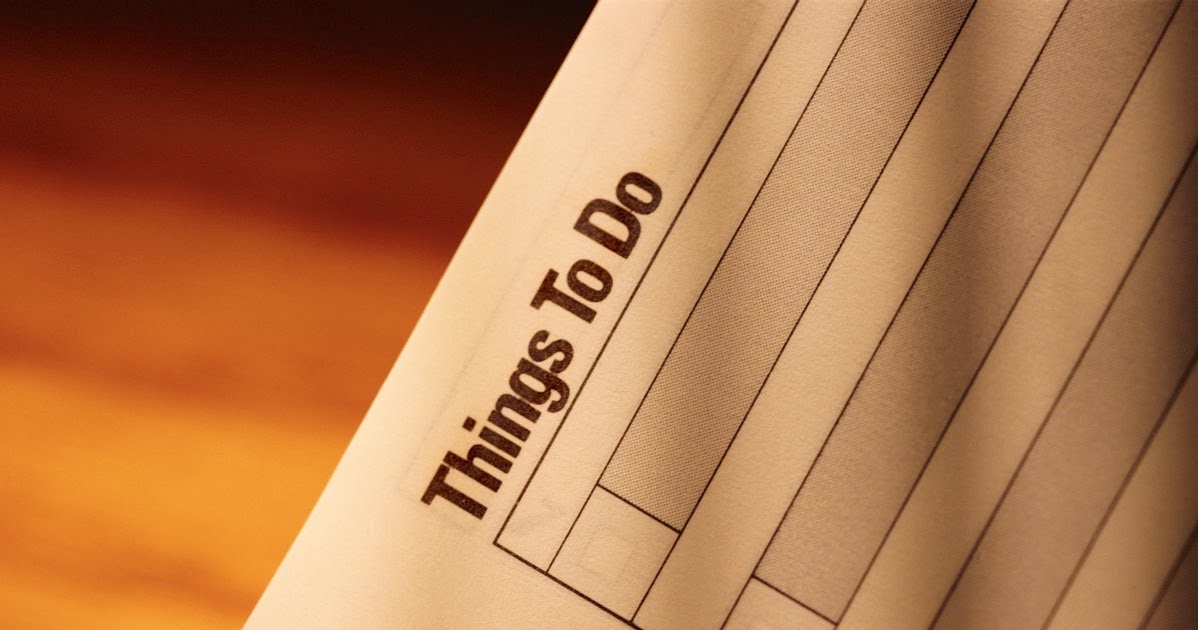 Prepare and submit IRB application 
Prepare and submit other required regulatory/Essential Documents
Essential Documents
1572
CV/Resumes
Licenses
Certifications
Delegation of Authority-Responsibilities outlined
Master log
Screening log
Negotiate Clinical Trial/Study Agreement and Budget
Attend pre-trial initiation visit/training/or investigator meetings
Plan/Provide appropriate training to study team
Additional Post-Site Selection Tasks
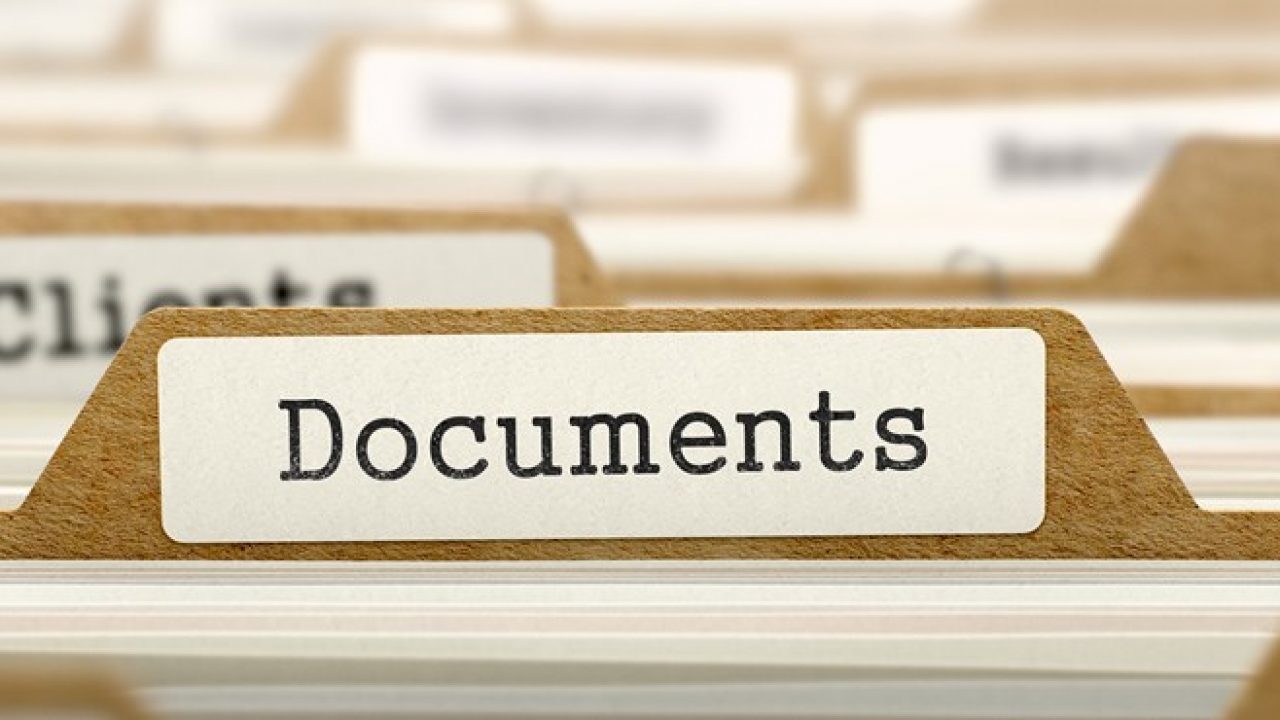 Documents for the Sponsor
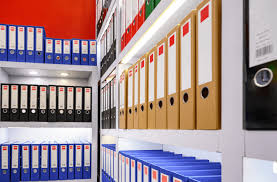 Trial Master File/ Essential Documents
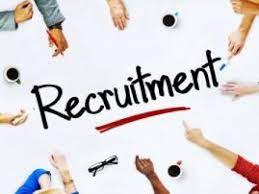 Recruitment
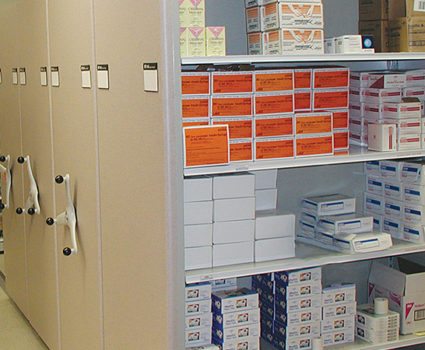 Storage
The study may require storage of the following:
IP
Temperature requirements/Temperature logs
IP associated materials/equipment
Laboratory supplies/kits
Shipping materials
Specimens
Temperature requirements
Time requirements
Shipping requirements
Essential Documents
SOPs
Training
NDA
Regulatory divisions of the FDA overseeing products
Part 2: Thursday
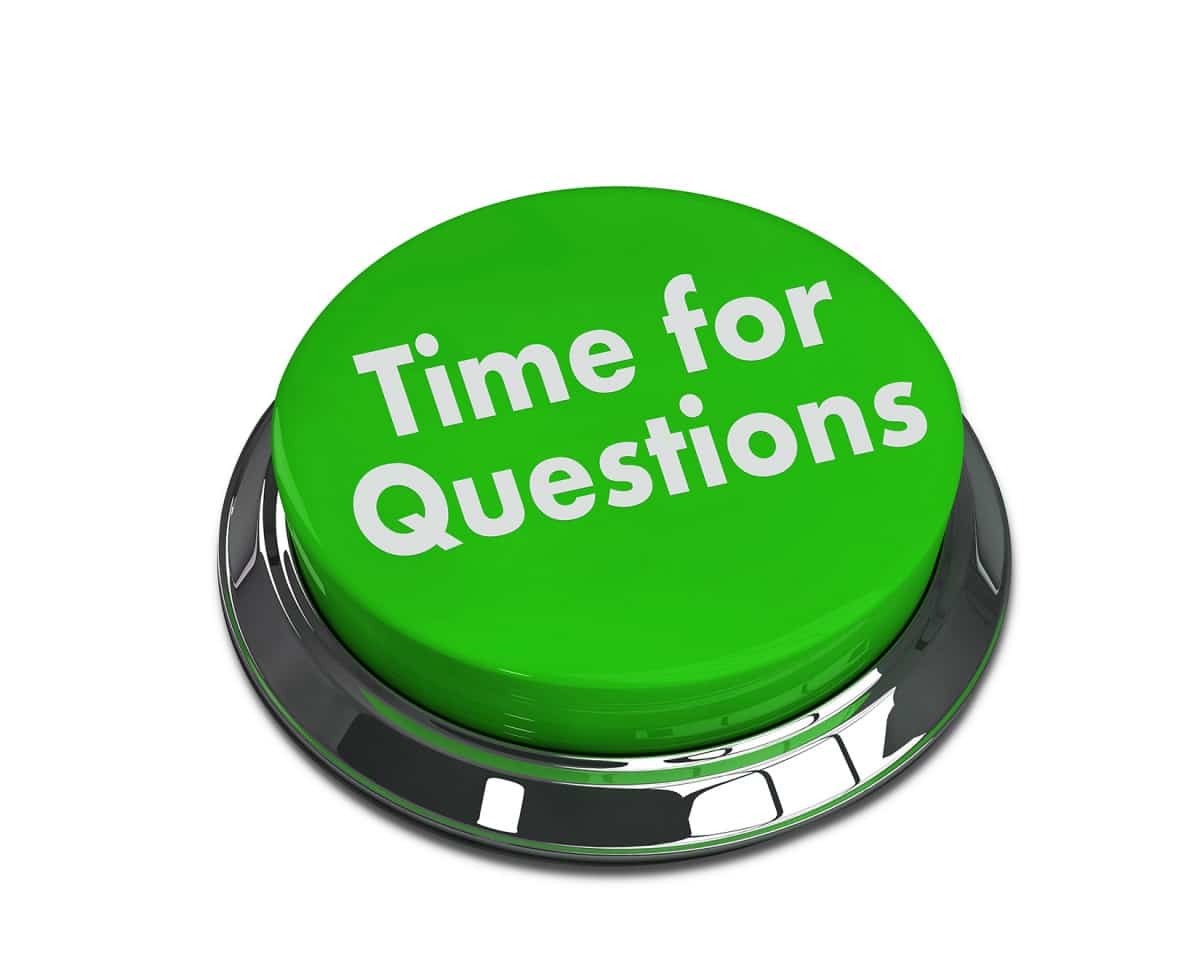 Pre-clinical trials involve human subjects.
True 

False
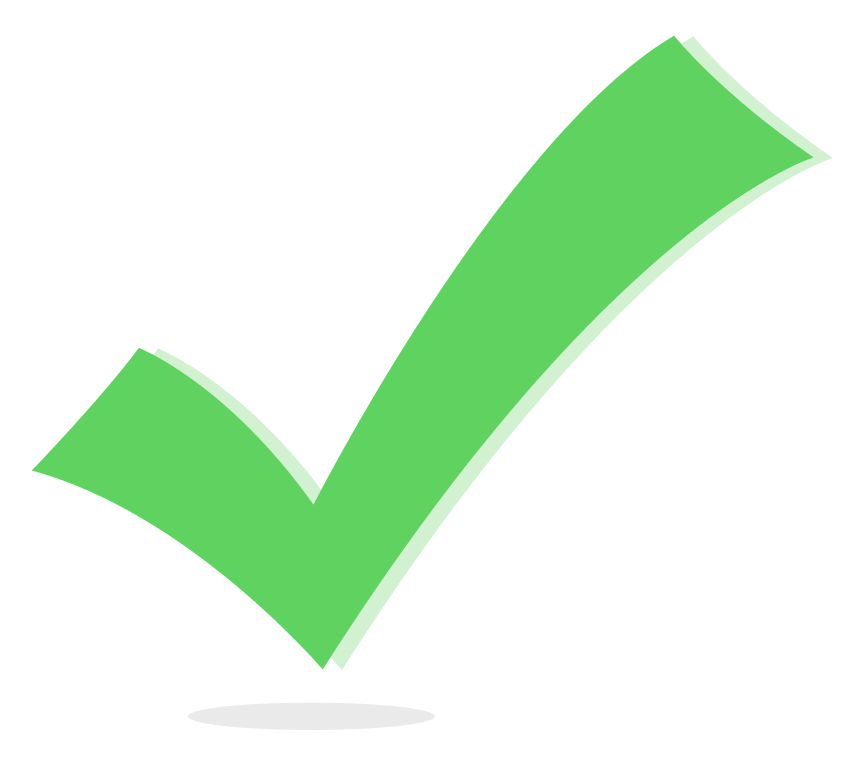 Clinical trials do not involve human subjects.
True

False
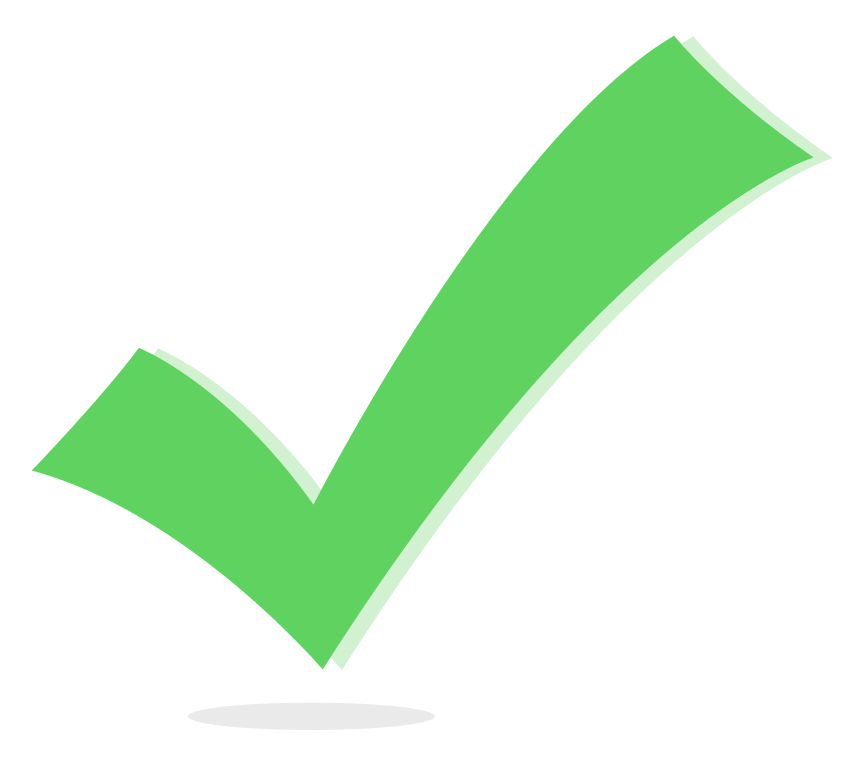 A clinical investigation involving an IP drug is not permitted to proceed without the prior written authorization from FDA. FDA shall provide a written determination ___ days after FDA receives the IND or earlier
A.	2

B.	3

C.	15

D.	30
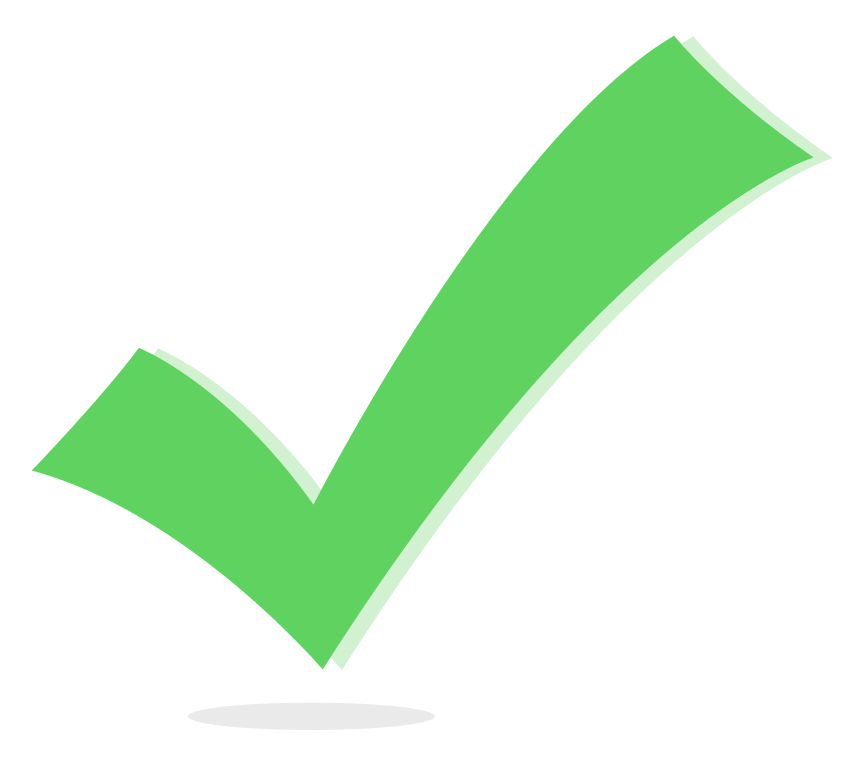 The Principal Investigator must attend the site initiation visit conducted by the Sponsor of the clinical trial.



True

False
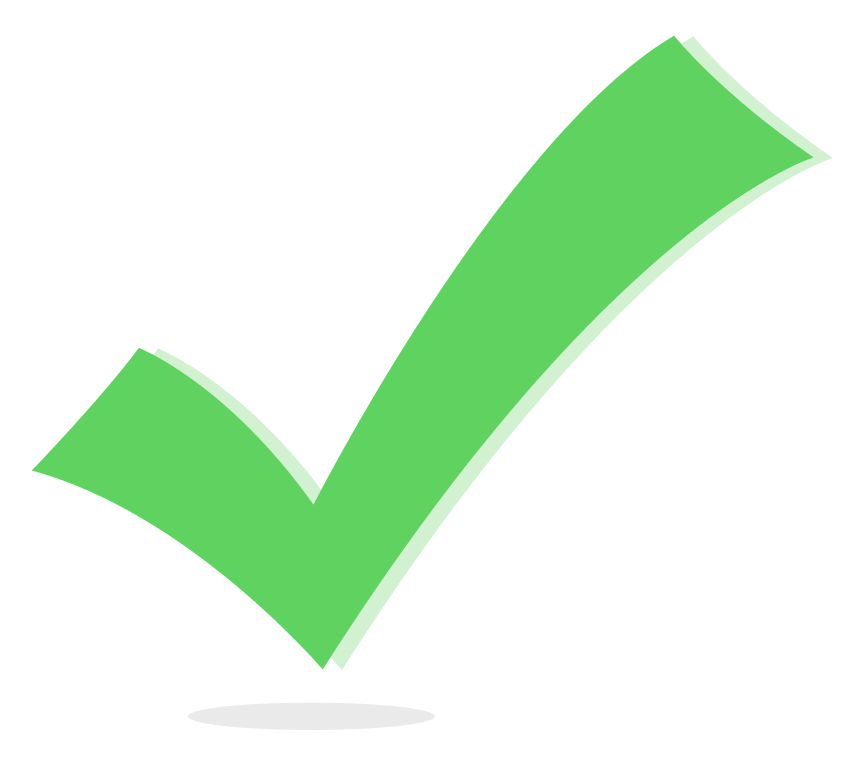 [Speaker Notes: False]
When should the monitor/sponsor representative first review the protocol and schedule of events with the study team?
During the :

A.	Initial site visit

B.	Site initiation visit

C.	Routine monitoring visits
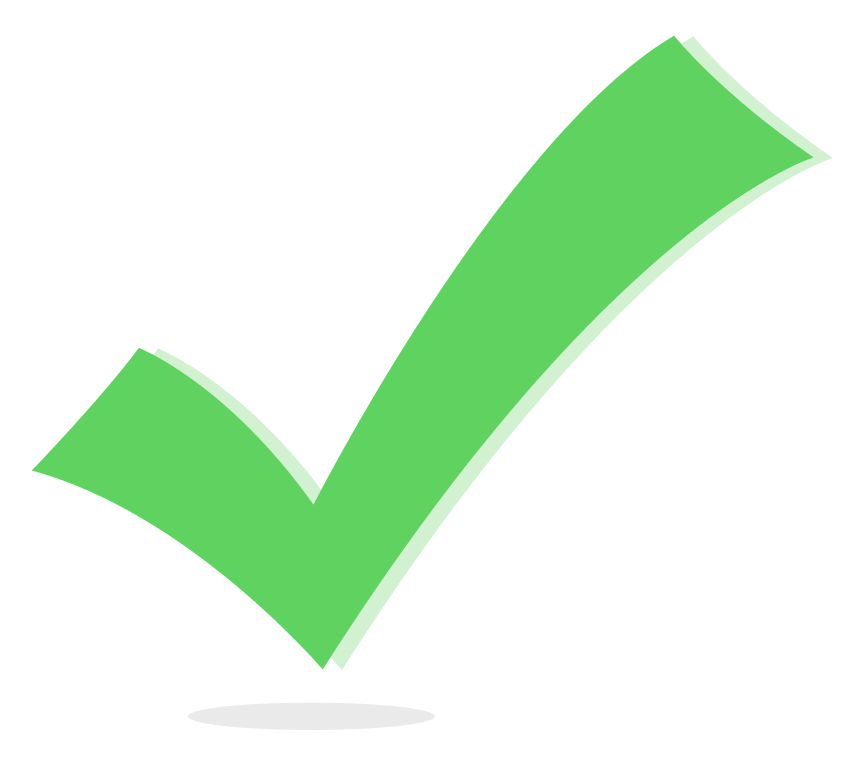 [Speaker Notes: 2 is the answer]
Completed Case Report Forms should be reviewed during the________________.
During the :

A.	Initial site visit

B.	Site initiation visit

C.	Routine monitoring visits
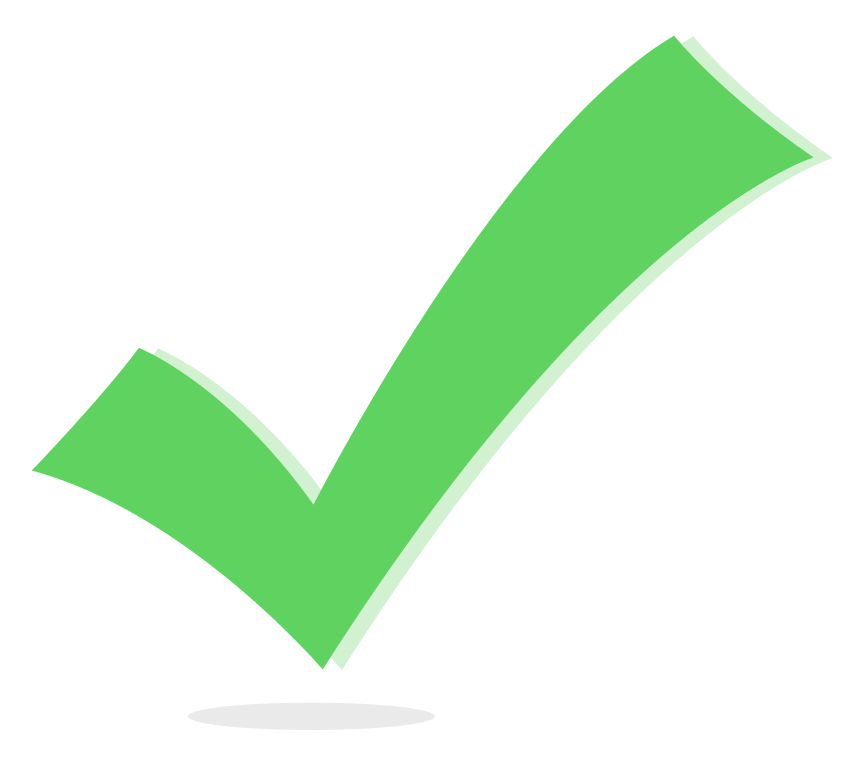 [Speaker Notes: 3]
The best time to begin organizing the TMF is:
A.	Upon initiation of the trial

B.	Once IRB approval is received

C.	When the sponsor sends the site Regulatory Binder/TMF with tabs

D.	Upon first receipt of correspondence or documents from the sponsor
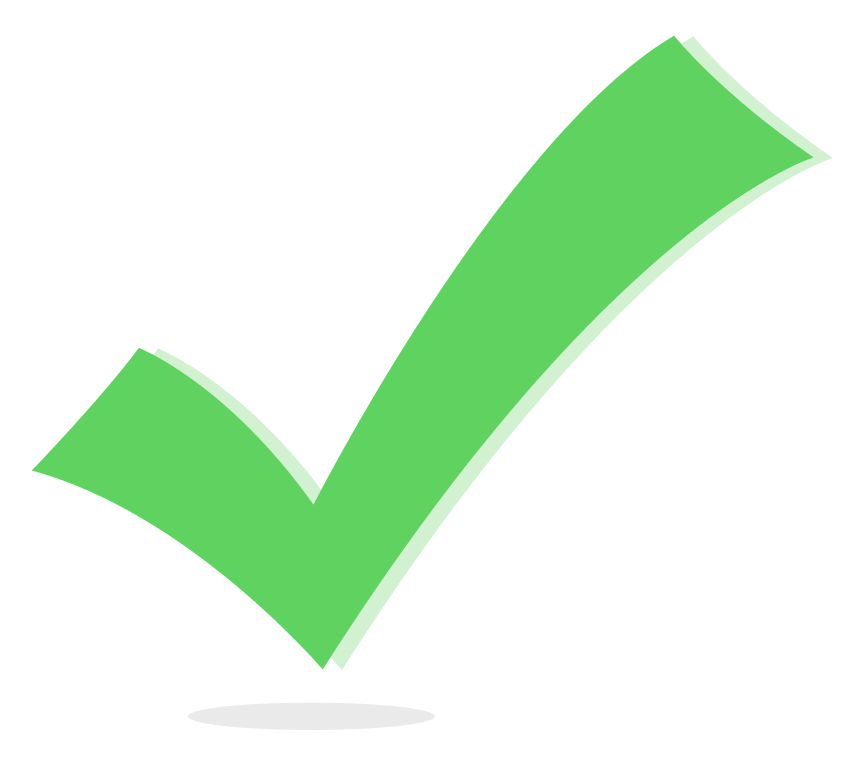 In which order does the drug approval process occur?
A.	A drug compound is discovered, IND application, animal trials, clinical trial
B.	Animal trials, drug compound is discovered, IND application, clinical trials
C.	A Drug compound is discovered, animal trials, IND application, clinical trials
D.	IND application, drug compound is discovered, animal trials, clinical trials
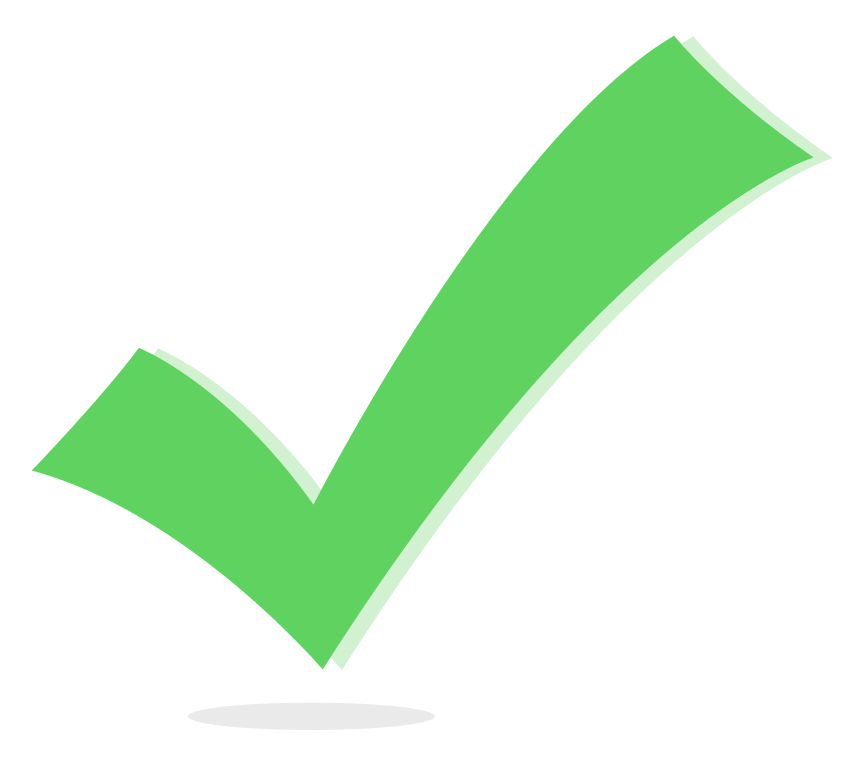 The ___ between the PI/representative and the sponsor should be executed before the study can be initiated at a site.
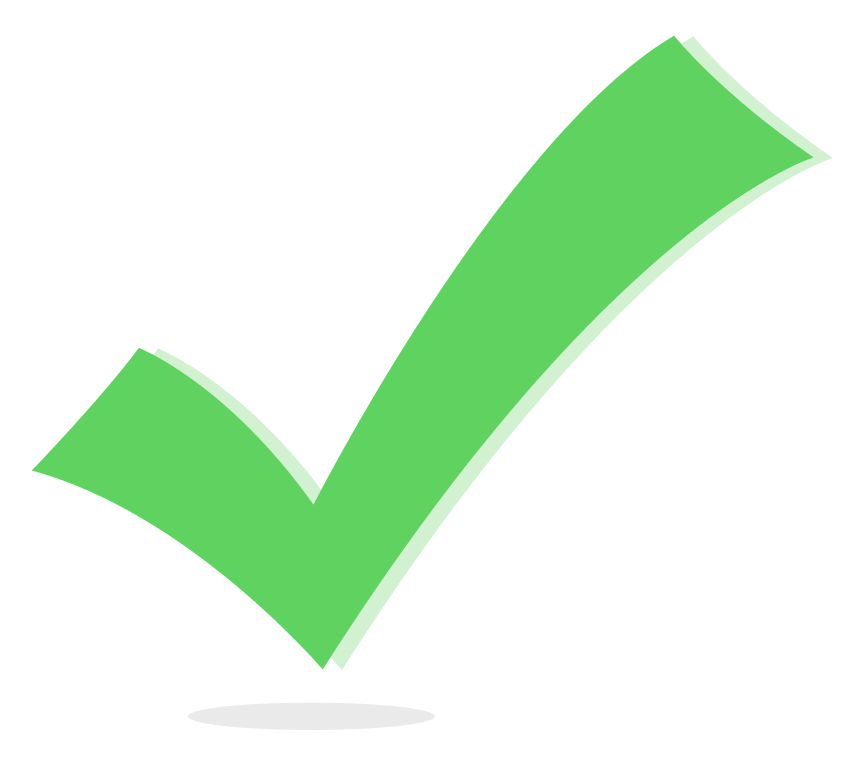 A.	CTA
B.	CDA
C.	CDT
D.	CTD